EC Support for Smart Specialisation Platform Agri-Food: Kick-Off Event
Jan Larosse
Competence Centre 'Smart & Sustainable Growth'
DG Regio - European Commission
Florence, 6-7 December
S3P Agri-FoodWorking Arrangements: Overview
Guiding principles
Work Flow to enable partnerships in thematic areas
How can a Region participate?  
Governance ('joint initiative')
Support by the European Commission:
Support by DG Regio
Support by DG Agri
Support by DG RTD
Support by DG JRC
Support by other DGs
Guiding principles
Open, inclusive and transparent partnership approach for any committed European Region 
• work with clusters and other intermediaries(triple helix /SME platforms) 
• involve EU value chains and other interregional business networks 
• generate a pipeline of investment projects in targeted smart specialisation thematic areas
Thematic Area for Agri-Food
Mapping of competences & matching of business opportunities
Work flow in an investment pipeline:
Scoping NoteTo establish a partnership in a targeted thematic area

Mapping ExerciseTargeting specific value chains: identification of business and research actors and of innovation support infrastructure

Matchmaking Events Bringing targeted actors together

Preparing & implementing investment projects
Scoping Common vision & roadmap
Business cooperation and design of projects
Business Plan &
Funding Mix
Investment Projects
Demonstrators
Bundled small projects
Single  cross-regional large scale project
Large individual projects
Calls!
4
How can regions join?
Any European region can become member of a 'partnership'
that is targeting R&I investments in a common focus area:
 
As a 'leading region' (political commitment)
Being a EU 28 region
Having the thematic focus area as RIS3 priority
Committing to support the 'set-up' costs of the partnership
As a 'participant region' (implementation commitment)
Being a European region
Engaging to support partnering via mobilising local cluster organisations (or other intermediaries) and business
Ready to commit funds for good projects!
Governance of the thematic area:
Partnerships: composition 
Co-lead regions (=strong political commitment); min 2 is preferable; leading-regions have to bring a unifying vision (in the scoping document);
Active participant regions (=mobilising stakeholders / cluster organisations in the focus area); starting with minimum 3;
Open to all active regions and their innovation actors (=critical mass in the Value Chain).
Partnerships: mission
Engage regional S3 investments in (joint demonstration) projects 
to enhance private investments in the thematic focus area 
through promoting new (interregional) agro-food value chains
Governance of the Platform
Joint Initiative with three components
S3 Platform (Seville) as operational hub 
Partnerships – active components:
EC-services: all DGs that can contribute support (synergies) DG AGRI, RTD, Regio, JRC  (not limited) 
Steering Group
Composed of leading DGs and leading regions (representing partnerships)
Monitoring of progress of the partnerships & problem solving in the investment pipeline.Managing synergies with other initiatives;Structured dialogue EC- committed regions
Co-organising joint events; cross-partnership learning
Support by DG Regio
Implementing RIS3 to leverage transformation in European value chains
Smart Specialisation 
*
Key Facts

121 national/regional strategies tailored to specific strengths and potentials new growth dynamics and a transformation of EU economies towards innovation driven growth

Mobilising up to € 250 billion:
European Structural and Investment Funds
National & regional public funds 
Private investments
Horizon2020, COSME …
EFSI

Projects are now being launched like testing facilities, incubators, technological transfer offices, research infrastructures, pilot plants, crowd-sourcing platforms, cluster services, collaborative spaces, etc.
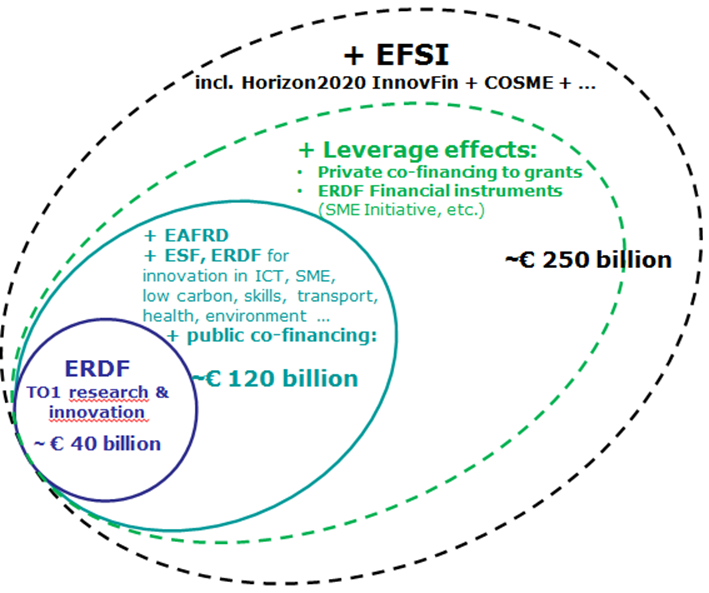 Source: http://ec.europa.eu/regional_policy/en/policy/evaluations/data-for-research
and: https://cohesiondata.ec.europa.eu/
Support Instruments by DG Regio: Political support
Policy: Regional and Urban Policies (integrative approach for societal challenges; solution driven)
Direct support: Urban Innovative Actions Initiative (371 mio euro)
Developing the Smart Specialisation approach
S3 Steering Team: aligning within the Commission 
S3 Communication in May 2017 (featuring interregional cooperation)
Shared Management: Monitoring Committees OPs
Coaching role (Article 70) / RIS3 Mid-Term Review 2017-18
Territorial cooperation policies (levels of proximity)
Macro-regional strategies (Baltic/Donau/Alpine..): towards joint programming
Interreg A (cross-border projects) & B (15 transnational projects in 15 areas -  2,1 bn)
Interreg Europe: Projects (Call March 2017) & Policy Learning Platform
Support Instruments by DG Regio: Technical Support
AMI-list: Pool of Experts for cohesion policy (incl R&I):
Advise on Scoping Notes; on Mapping; … 
 
Taiex: Technical Assistence and Information Exchange for Peer 2 Peer exchange among Managing Authorities 
Expert Missions; 2. Study visits; 3. Workshops

JASPERS: Joint Assistance to Support Projects in European Regions (for preparing 'major projects'/ Financial Instruments)
Administrative Agreement with DG JRC for S3 Platform:
Support for implementation phase: capacity building and focus on Thematic Smart Specialisation Platforms!
Support by other DGs
DG GROW
European Strategic Cluster Partnerships for Smart Specialisation Investments
COSME – e.g. Watify (support for matchmaking between regions for digital 
	entrepreneurship
3. 	European Enterprise Network (EEN) – matchmaking support

DG CNECT: Digital Innovation Hubs
DG EAC – EIT: Knowledge and Innovation Community (KIC) Food
DG EMPL: Skills Agenda
DG Mare: Demonstrations
…
Questions and Answers
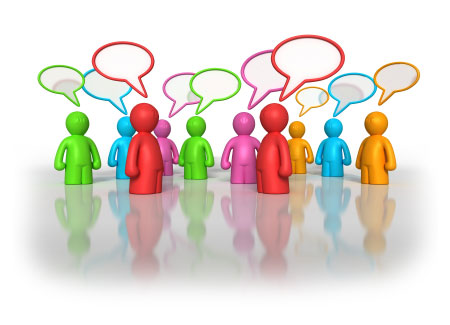 12
Thematic Area for Agri-Food
Support in practice
Mapping of competences & matching of business opportunities
Combining instruments to accelerate investments in promising Agro-Food areas

S3 Platform will facilitate work flow; partnerships are self-organising

Structured dialogue between the partnerships and the EC services


First Meeting of Steering Group
End of January
Scoping Common vision & roadmap
Business cooperation and design of projects
Business Plan &
Funding Mix
Investment Projects
Demonstrators
Bundled small projects
Single  cross-regional large scale project
Large individual projects
13